Проект в подготовительной группе «Дни воинской славы: 27 января - День полного освобождения Ленинграда от фашистской блокады»
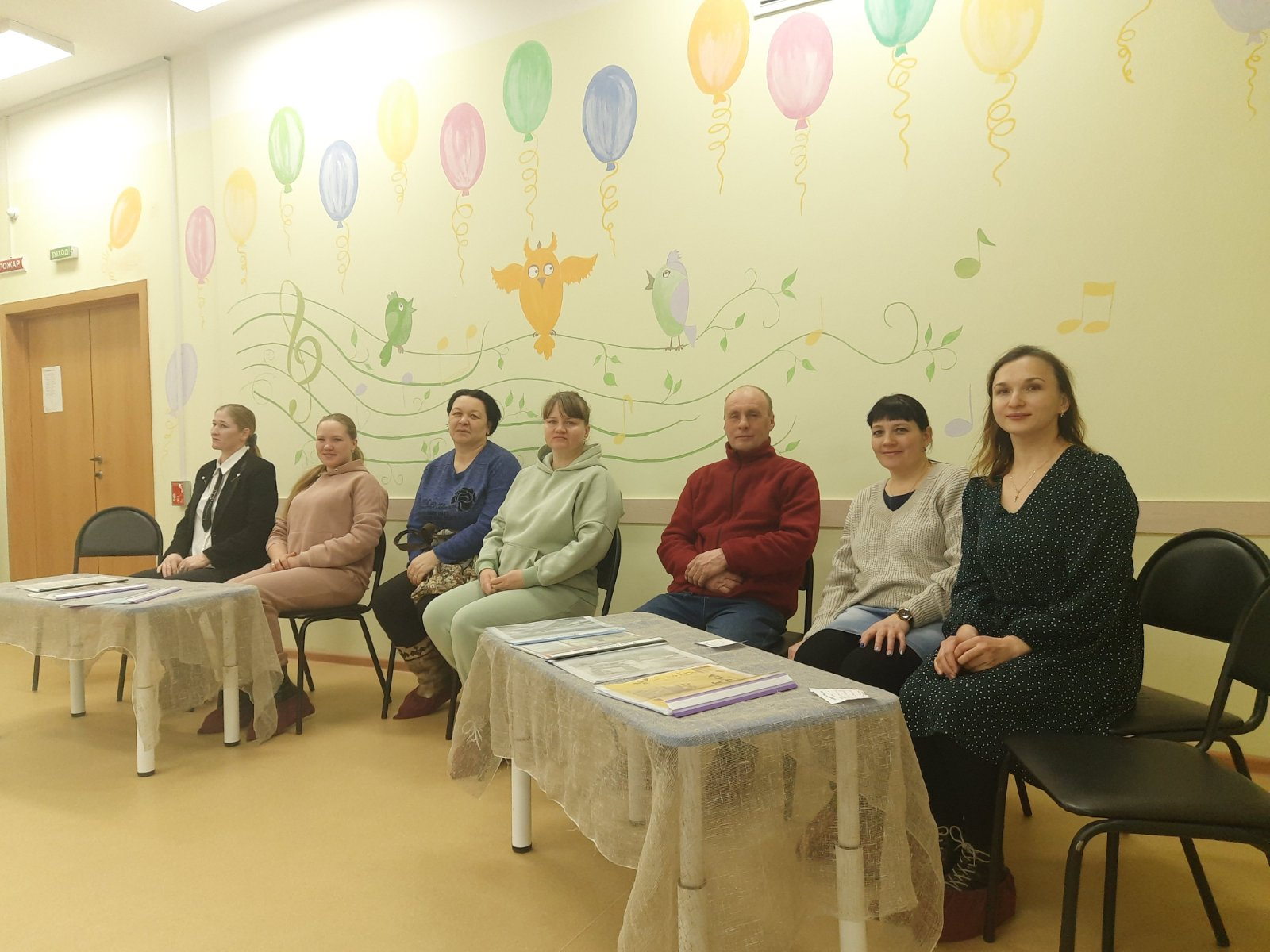 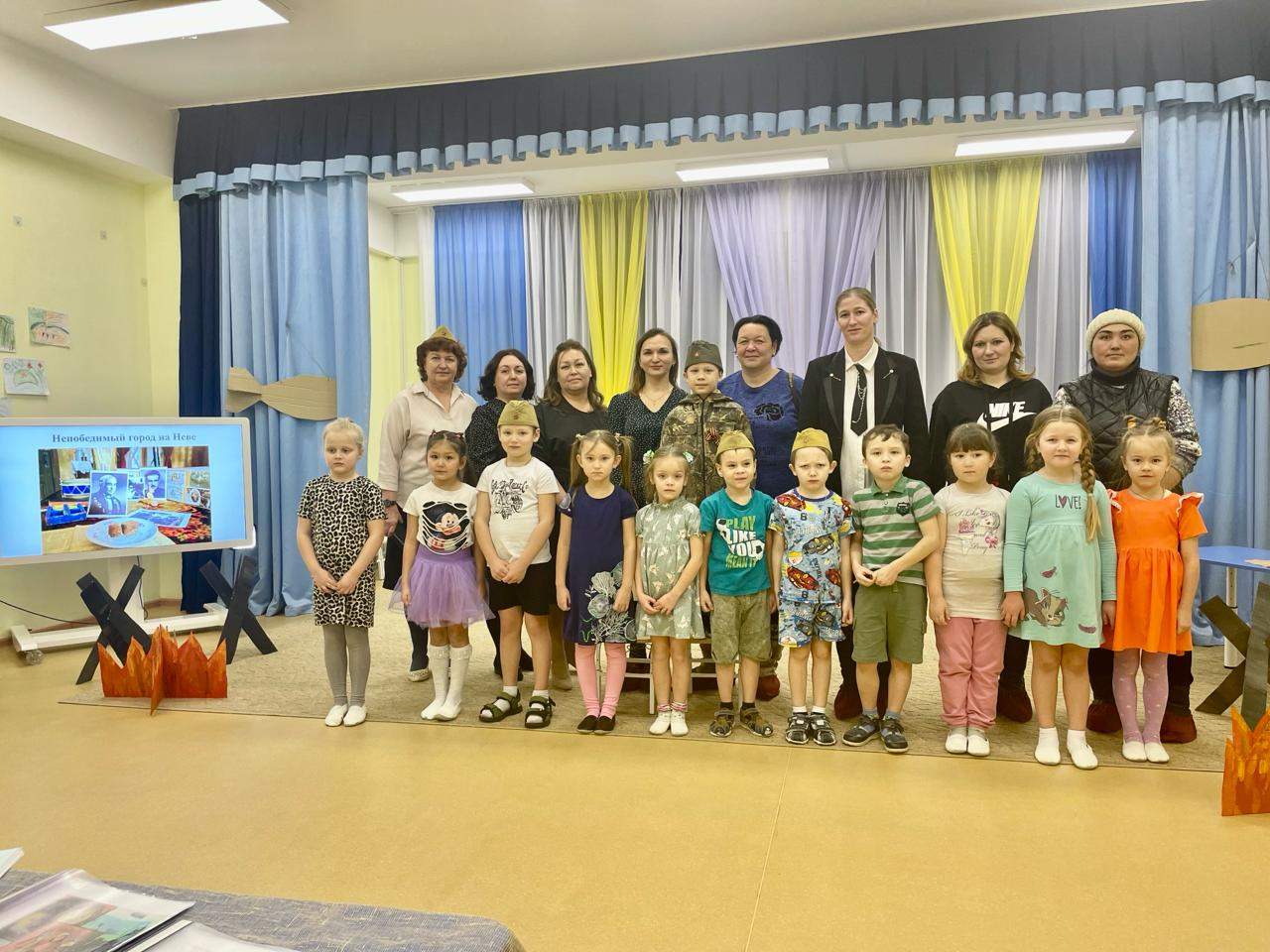 Составили: Костаусова Ю.С., Ярлова Н.А.
Воспитатели МДОУ ИРМО «Большереченский детский сад»
С 16 января по 29 января 2024года, в подготовительной  группе «Звёздочки» прошёл  краткосрочный проект  «Дни воинской славы: 27 января - День полного освобождения Ленинграда от фашистской блокады».Тип: практико-ориентированный, информационный.Область интегрирования образовательных областей:-социально-коммуникативное развитие-развитие речи-физическое развитие-художественно-эстетическое развитие-познавательное развитие
Во время реализации проекта было проведено:- беседы «Блокадный Ленинград», «День снятия блокады Ленинграда», «Дорога жизни»;- презентации «Дети блокады», «Дорога жизни», «Великая Отечественная война»;- прослушивание объявления Левитана о начале войны, музыкальных произведений: песня «Вставай страна огромная», «День Победы», «Наш город родной над Невой»; седьмая симфония Д.Д. Шостаковича;- рисование «Дорога жизни», коллективная аппликация «блокада Ленинграда», лепка «Военная техника»;- чтение стихотворений: Н. Алексеева «Городу Ленинграду», «Дети Ленинграда», «Голод и холод», Л. Хямелянина «Блокадный хлеб»; чтение произведений: Е. Благинина «Шинель», С. Алексеев «Рассказы о ленинградцах и подвиге Ленинграда», «Лист фикуса» автор блокадница В.Н. Семенцова, «Вот как это было» Юрий Герман, «Кукла» Г. Черкашин.
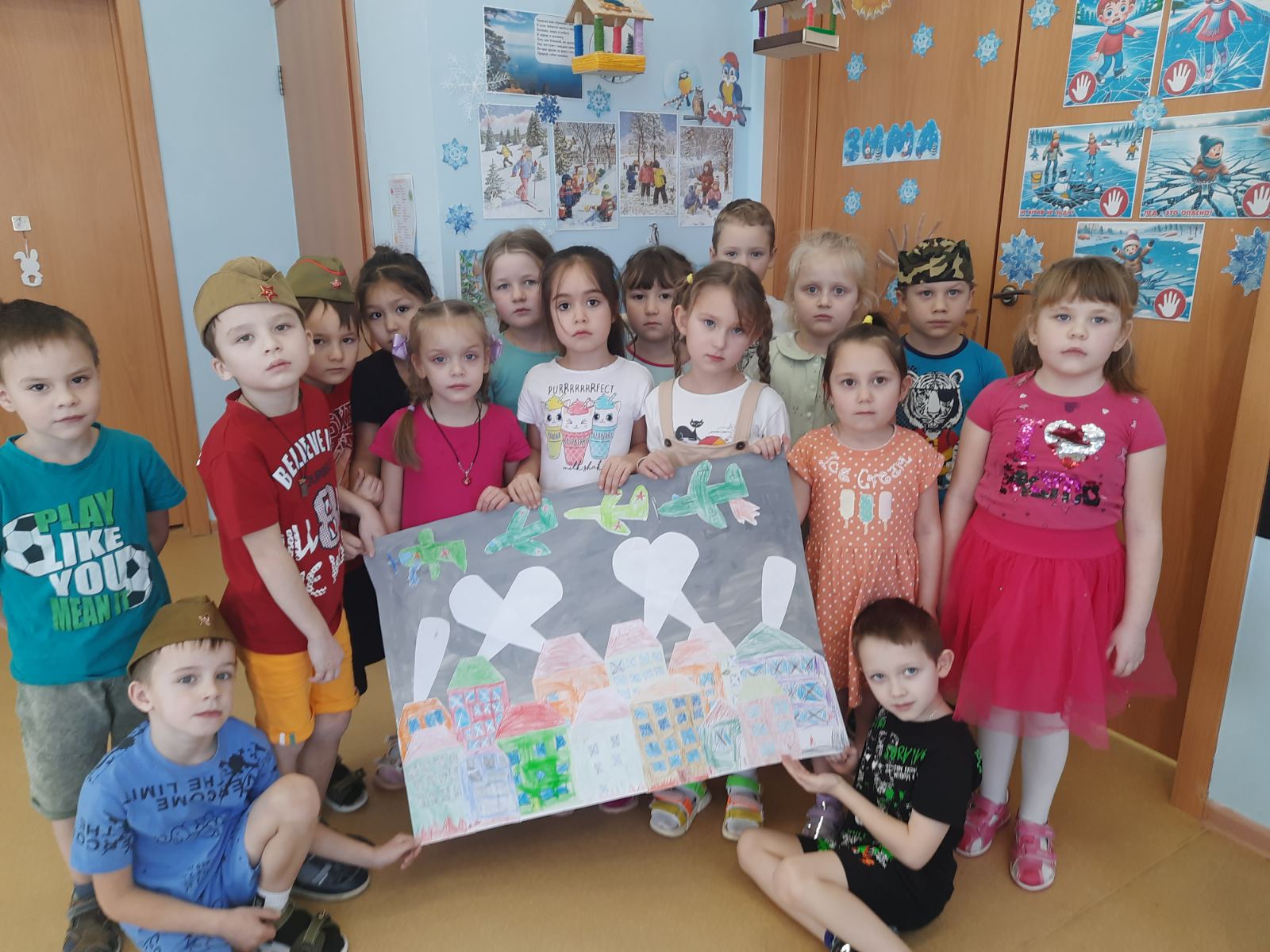 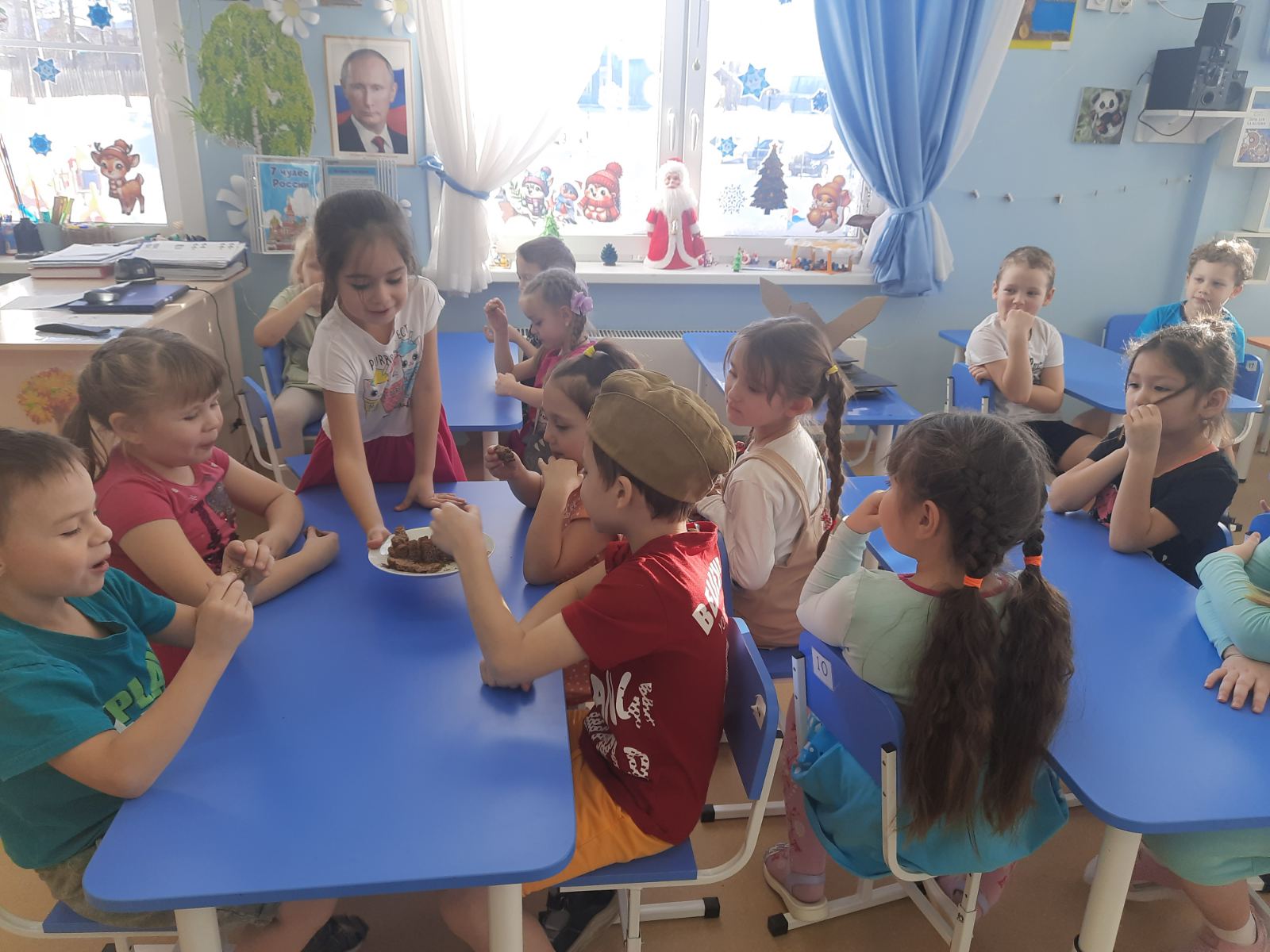 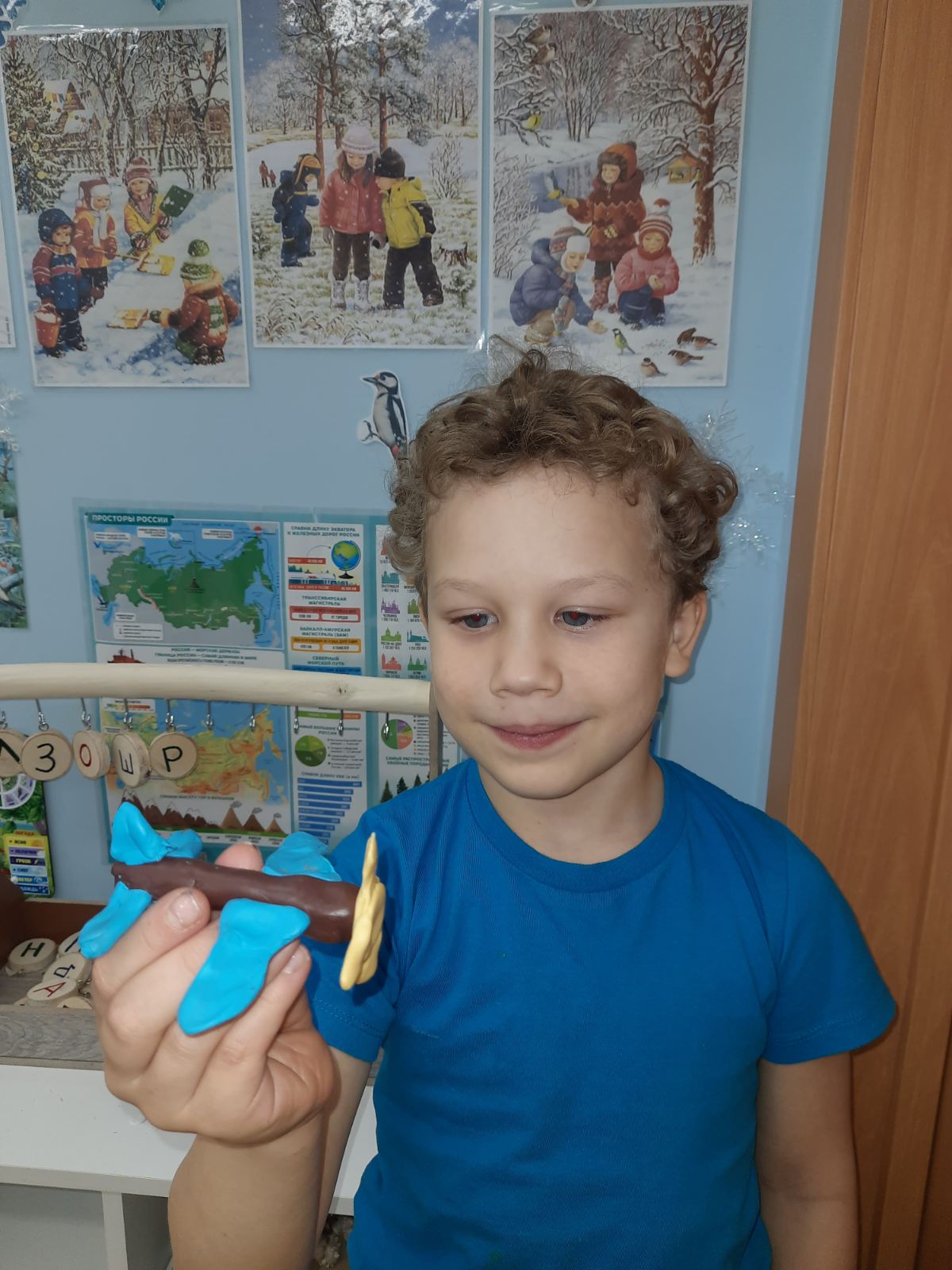 Выставка рисунков «900 дней»
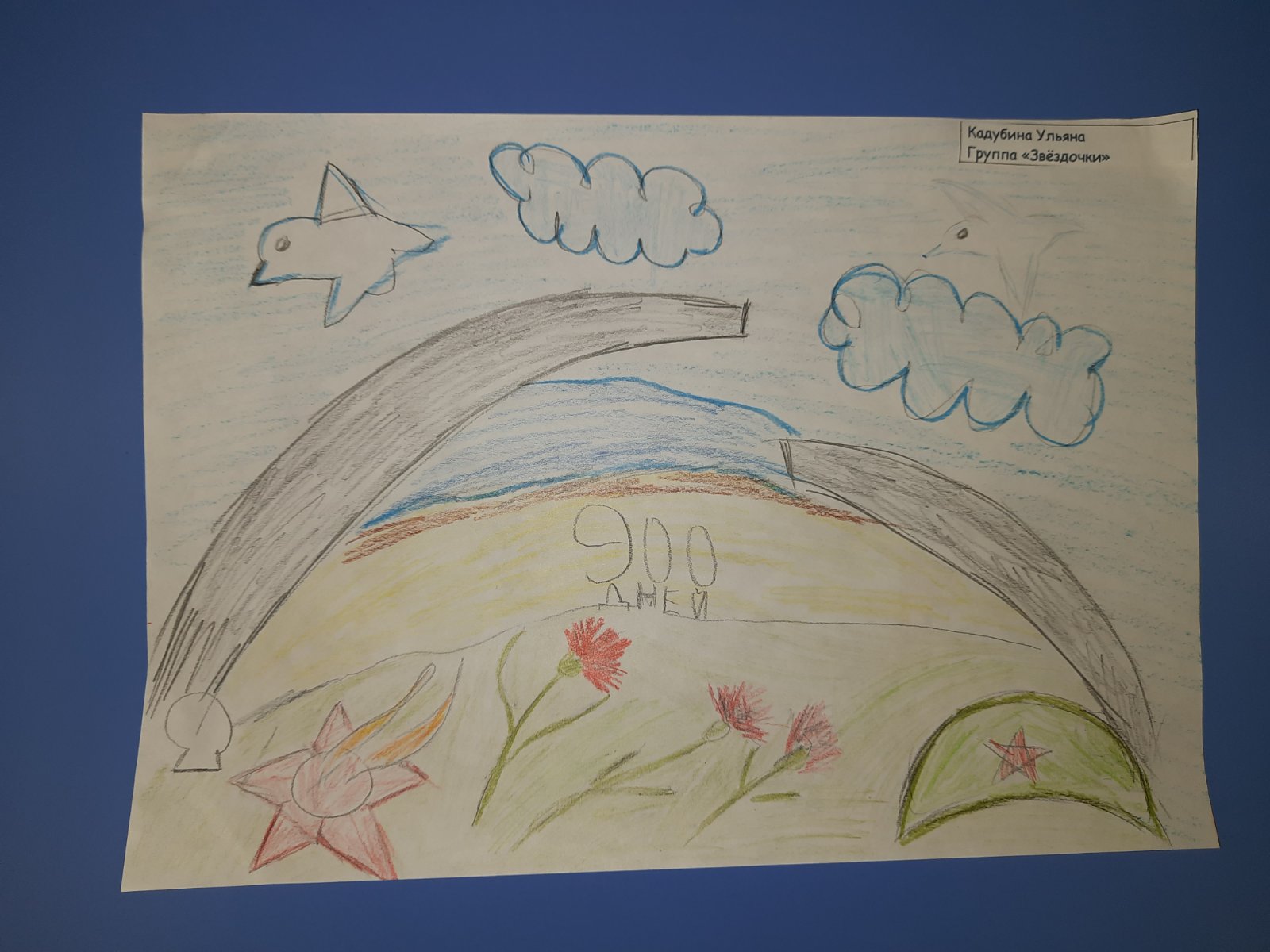 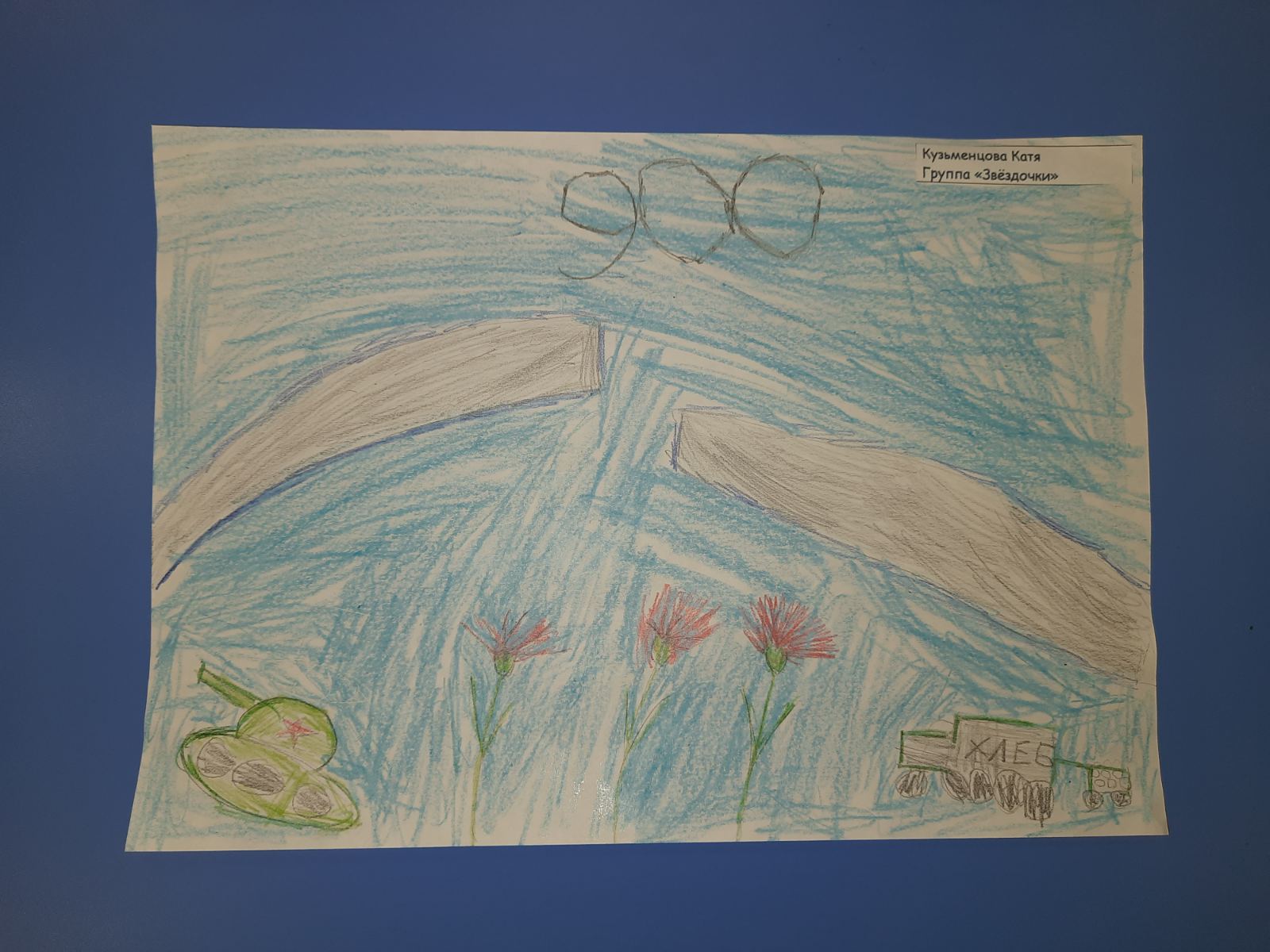 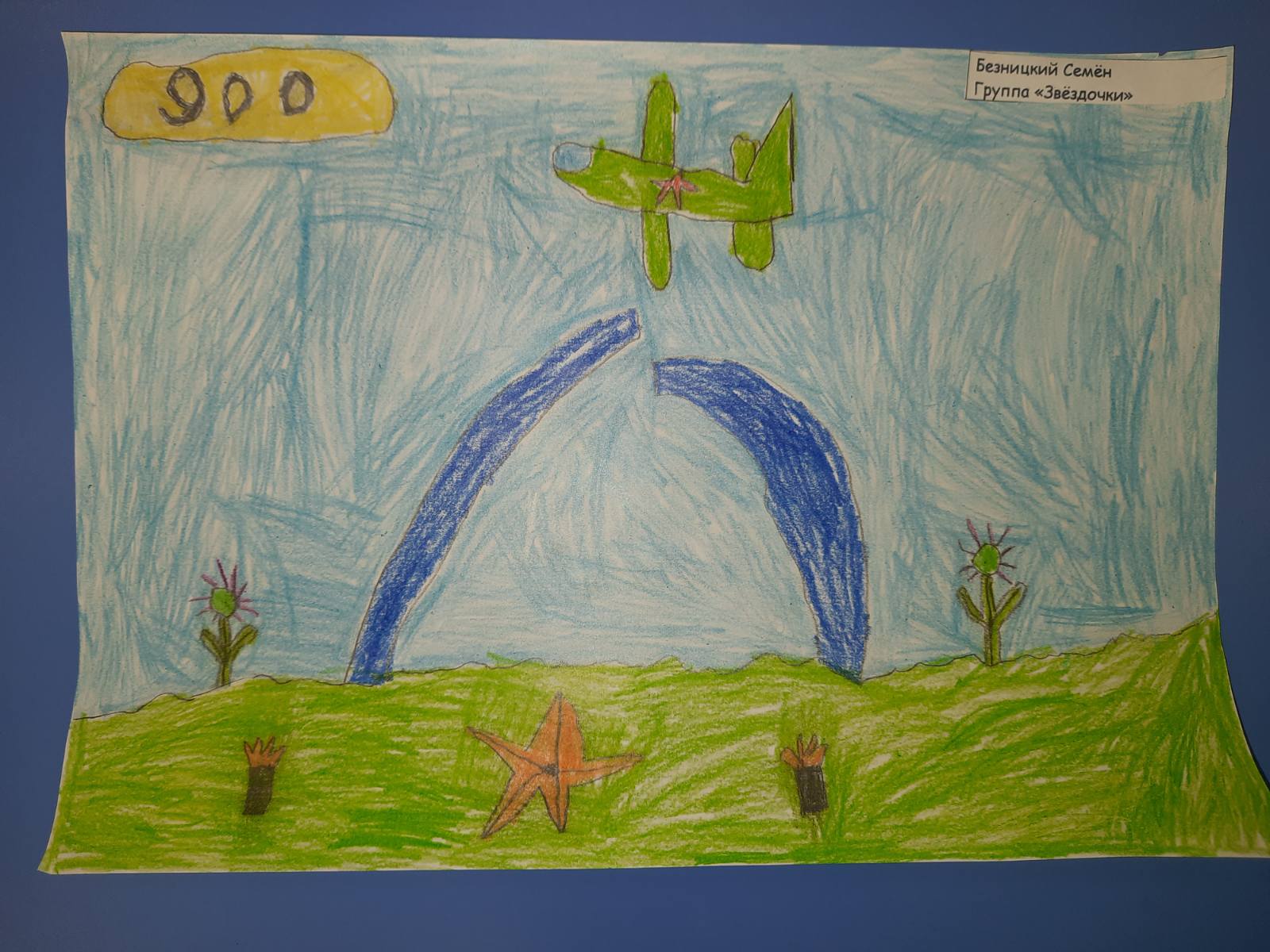 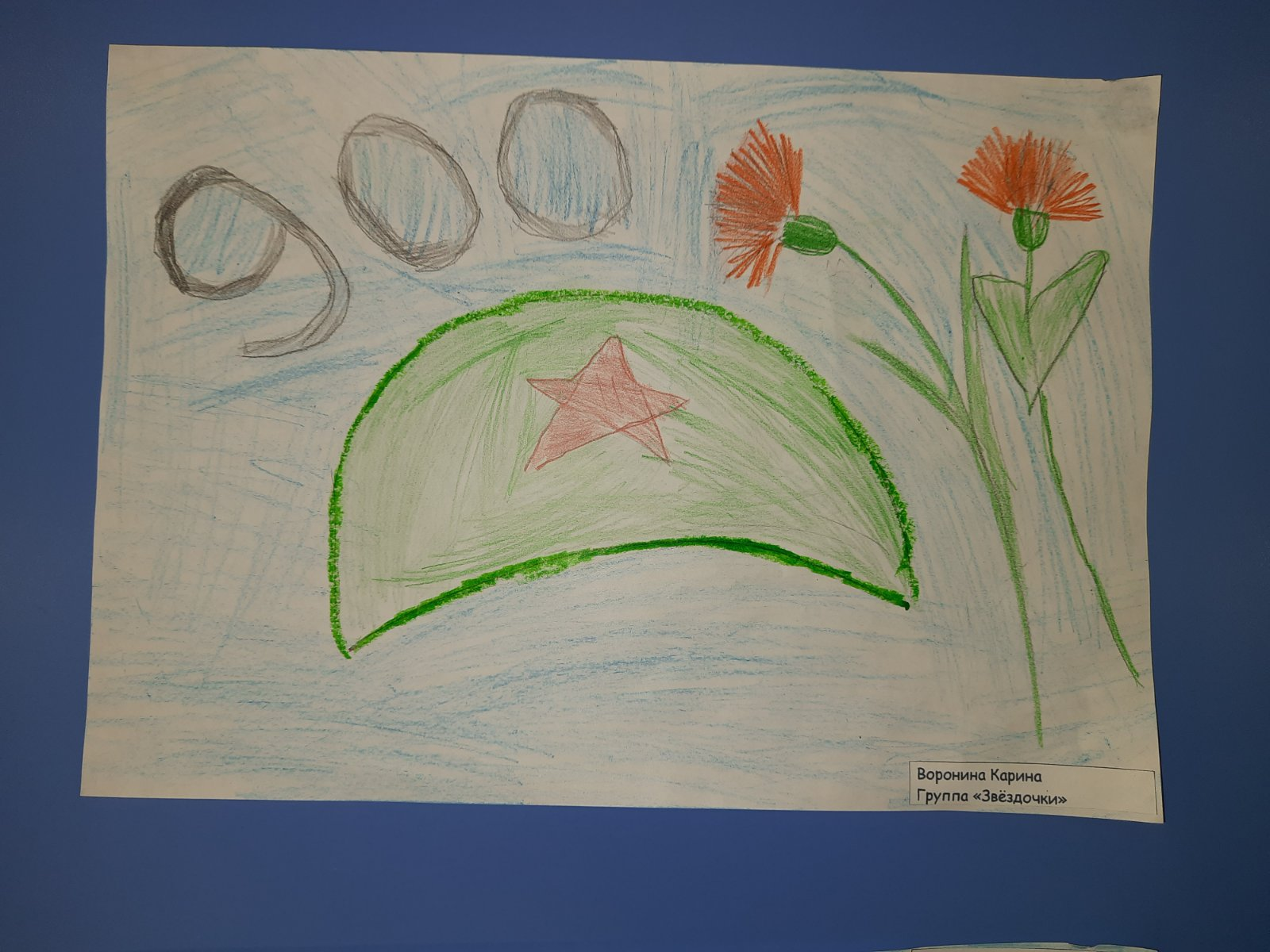 В рамках проекта, 26 января, в канун празднования 80-летия снятия блокады Ленинграда, в группе "Звёздочки" с привлечением ребят из группы "Дельфинчики" провели Военно-патриотические эстафеты.
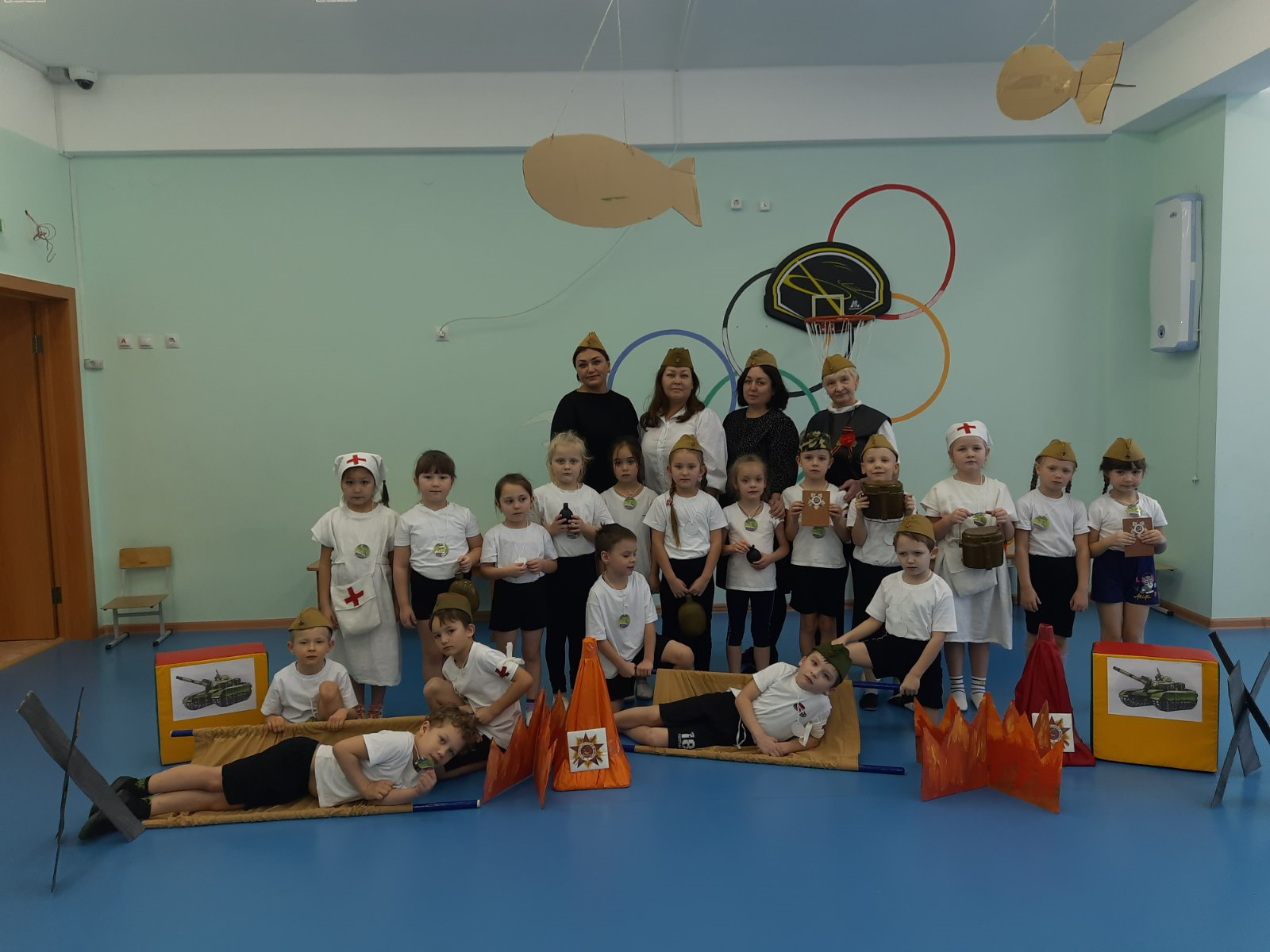 https://vk.com/video-216191245_456239041
Литературным вечером "Непобедимый город на Неве" завершился краткосрочный информационный проект "Дни воинской славы: 27 января - День полного освобождения Ленинграда от фашистской блокады" в подготовительной группе "Звёздочки« (с участием группы «Дельфинчики)
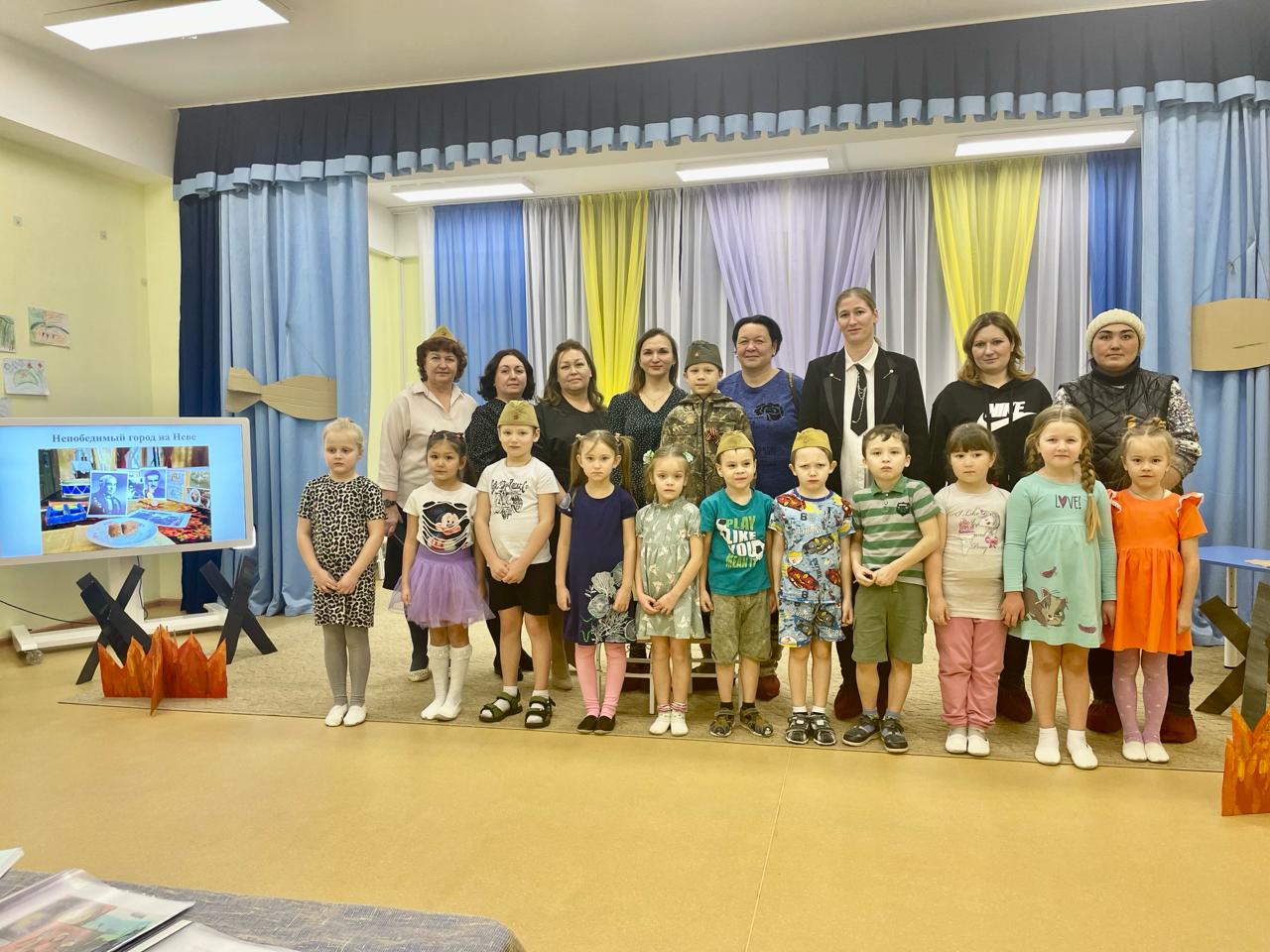 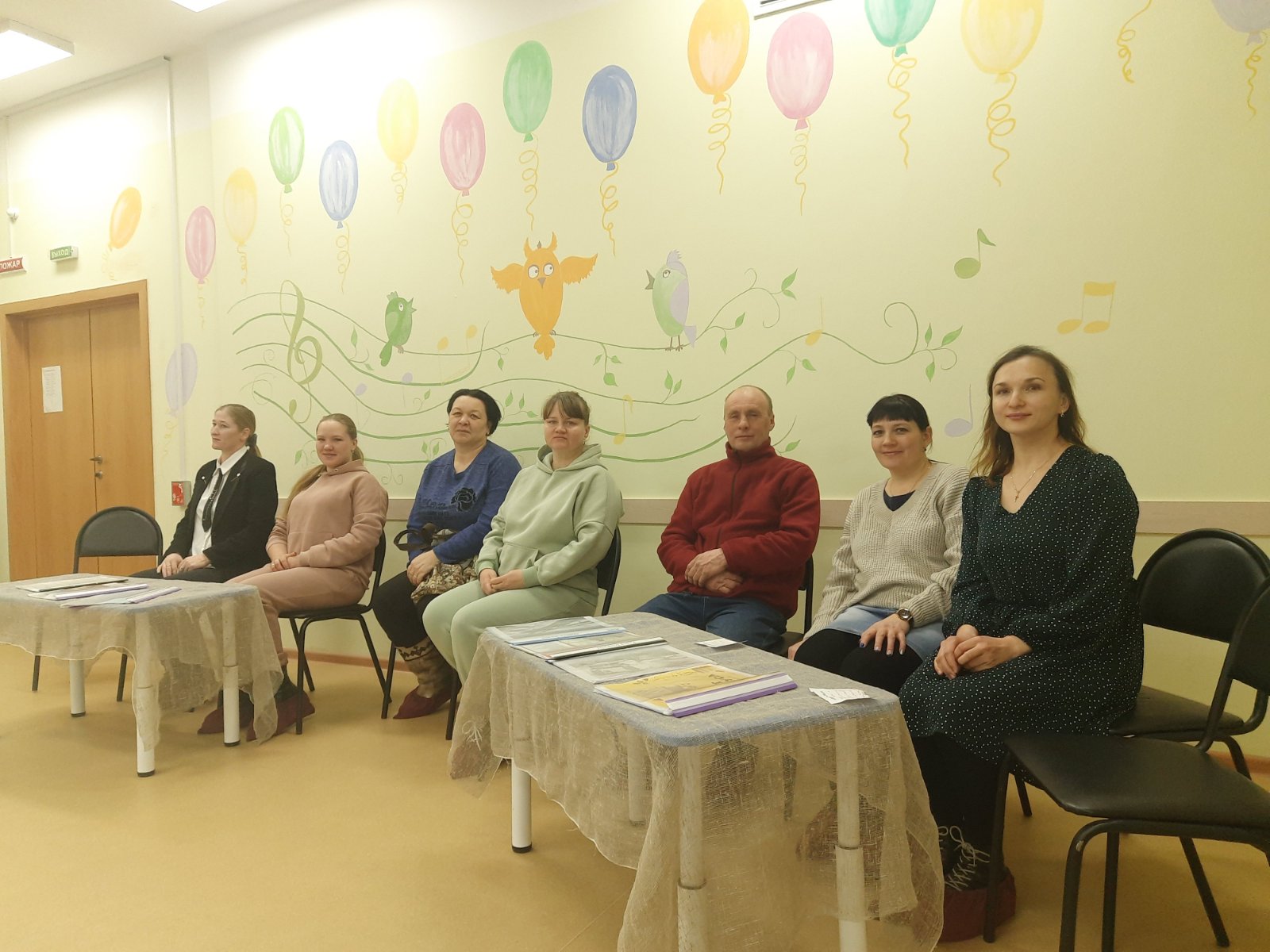 Спасибо за внимание!